Promenade
The Gnome(a dwarflike and unpleasant person)
Promenade
The Old Castle(a troubadour serenading his lady)
Promenade
Tuileries
(Children playing in the 
Tuileries Park in Paris)
Cattle
(A Polish ox cart)
Promenade
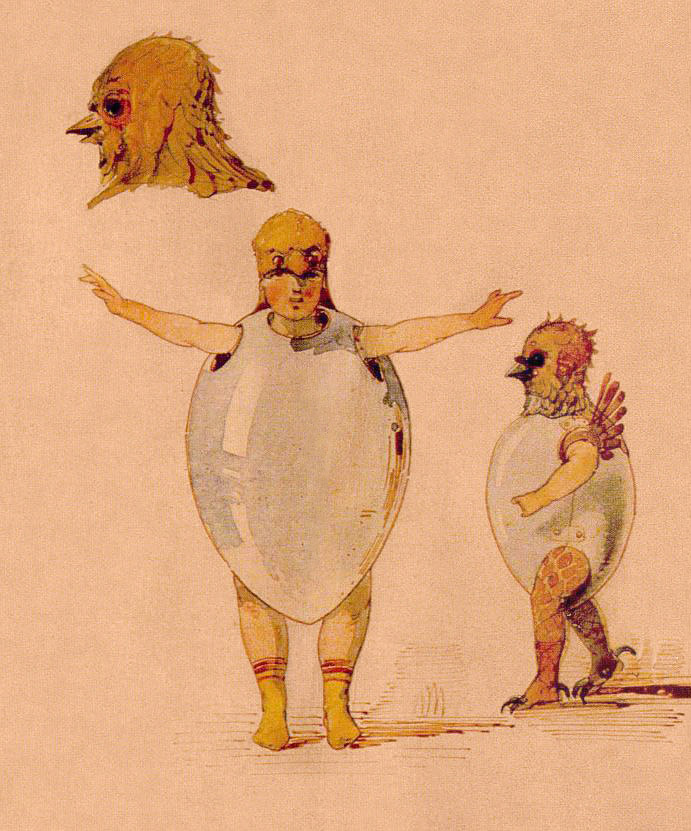 Ballet of the Chicks in their Shells
Samuel Goldenberg and Schmuyle
(Two Jews: one rich and one poor)
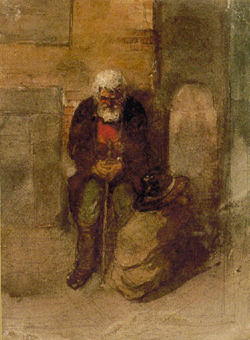 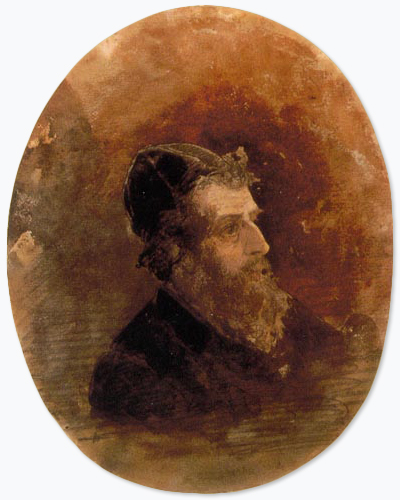 Promenade
The Market at Limoges
(ladies gossiping)
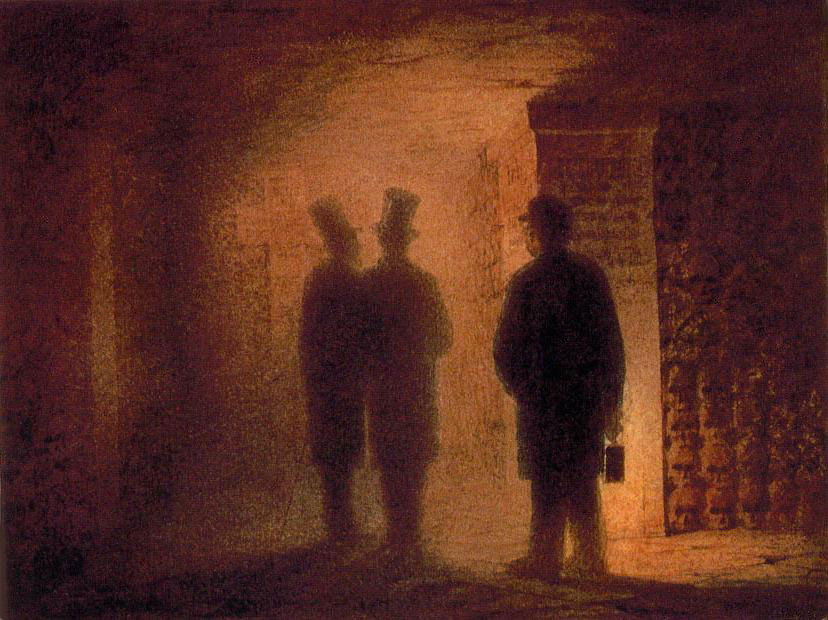 Catacombs
(Roman Tomb)
Promenade
(with the dead in a dead language)
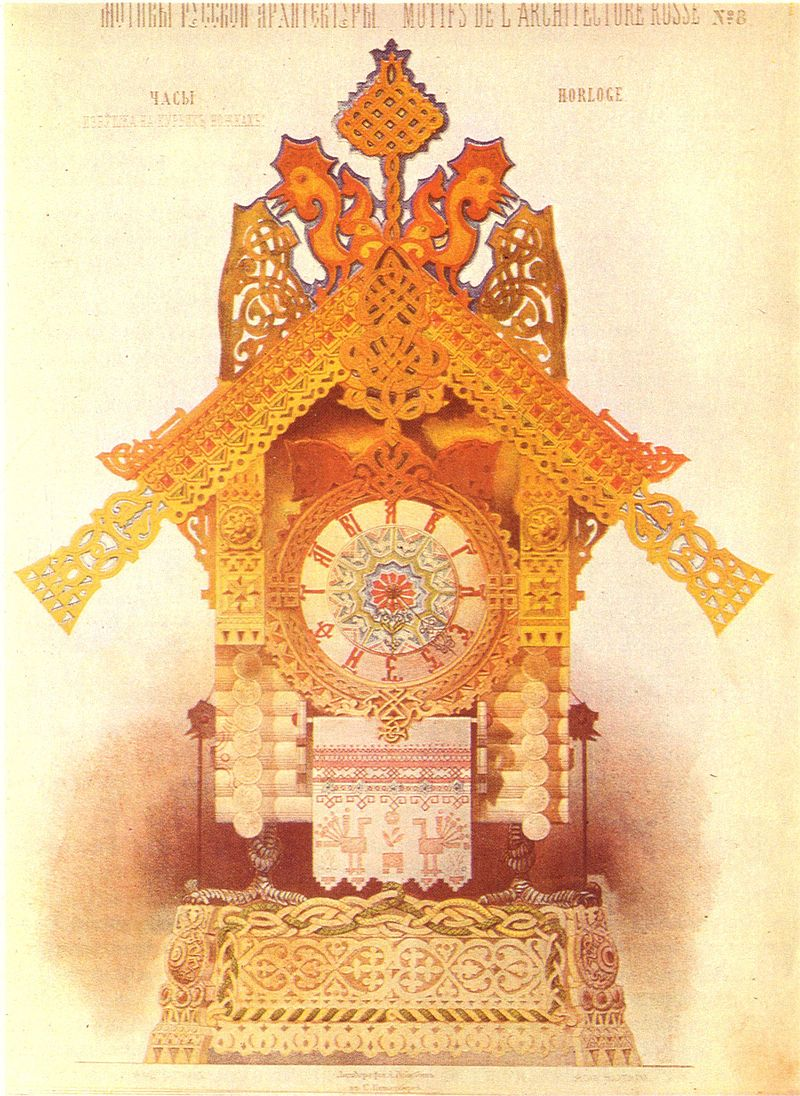 The Hut on Hen’s Legs
(Baba Yaga)
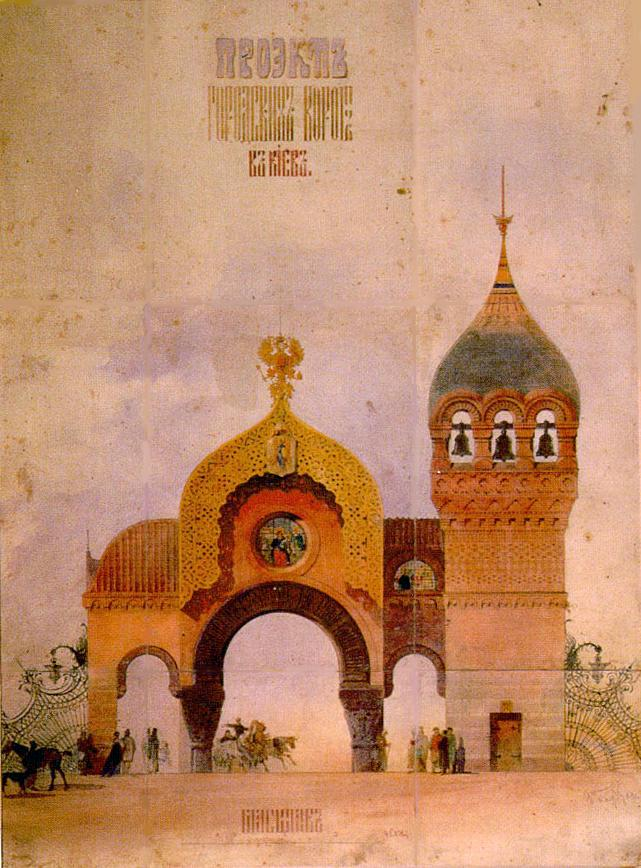 The Great Gate of Kiev